THE POST-PANDEMIC CHURCH
PASTOR TORIN T. SANDERS, Ph.D.
PRESENTER
WHO IS DR. TORIN SANDERS?
PASTOR OF THE SIXTH BAPTIST CHURCH – 25 YEARS

ASSOCIATE PROFESSOR OF SOCIAL WORK – SUNO

BACHELOR’S DEGREE – HOWARD UNIVERSITY

MASTER’S & DOCTORAL DEGREE – TULANE UNIVERSITY
OPENING QUESTION?
WHAT’S BEEN YOUR BIGGEST CHALLENGE?

WHAT IS YOUR BIGGEST CHALLENGE?
MATTHEW 16:18
“AND I SAY UNTO THEE, THAT THOU ART PETER, AND UPON THIS ROCK I WILL BUILD MY CHURCH; AND THE GATES OF HELL SHALL  NOT PREVAIL AGAINST IT.”
THE COVID CRISIS
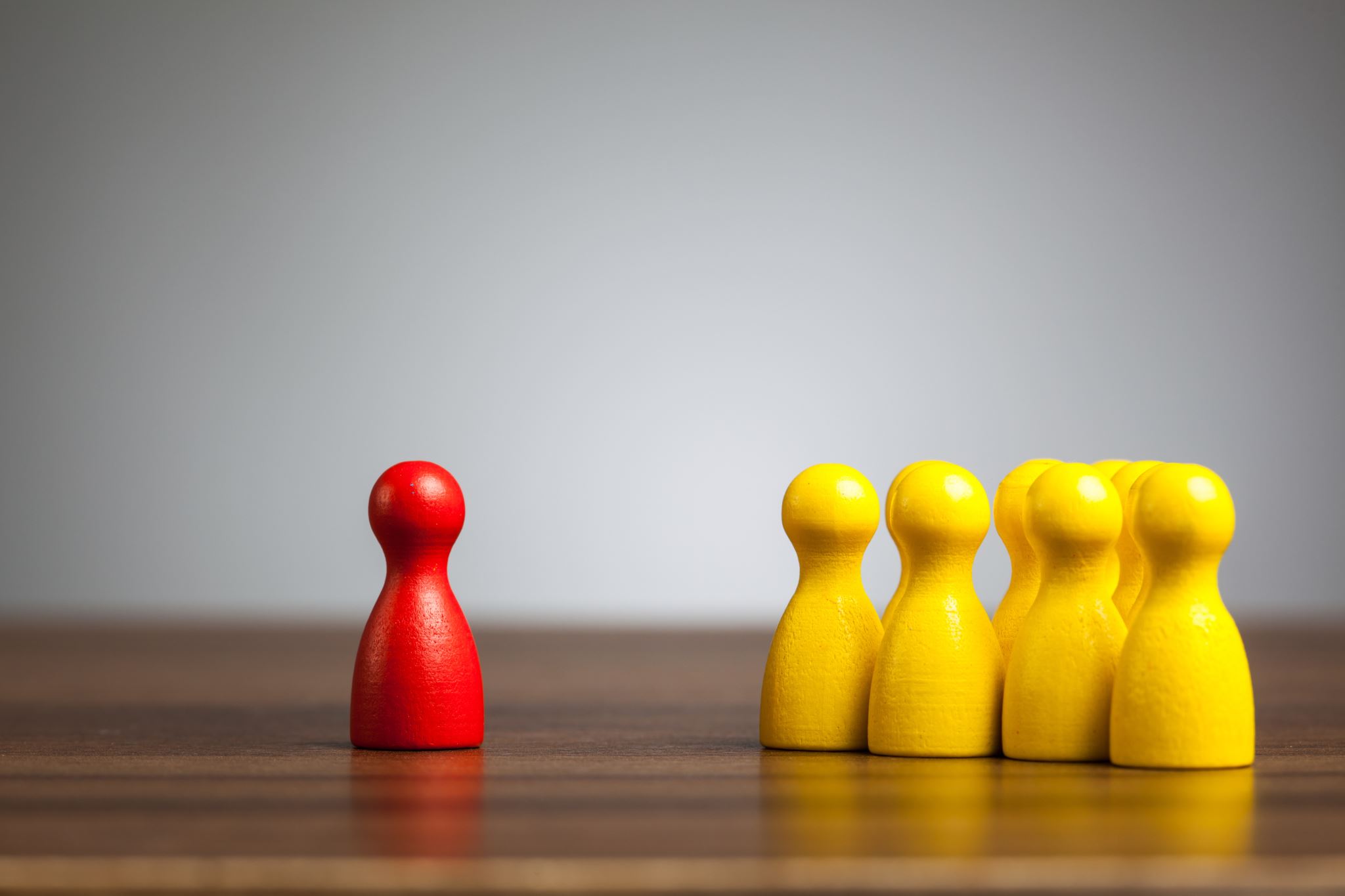 THE BIG QUESTION
BACK TO NORMAL

OR

FORWARD TO NEW NORMAL?
MAJOR ISSUES
GIVING/BUDGET

IN-PERSON/VIRTUAL

MINISTRIES/FACILITIES

MEMBERS/COMMUNITY
LEADING THROUGH CHANGE
REMEMBER OUR HOPE IN CHRIST (ROMANS 12:12)
“rejoicing in hope; patient in tribulation, continuing instant in prayer”

TAKE ACTION STEPS

GAIN ALLIES

SHORT-TERM WINS
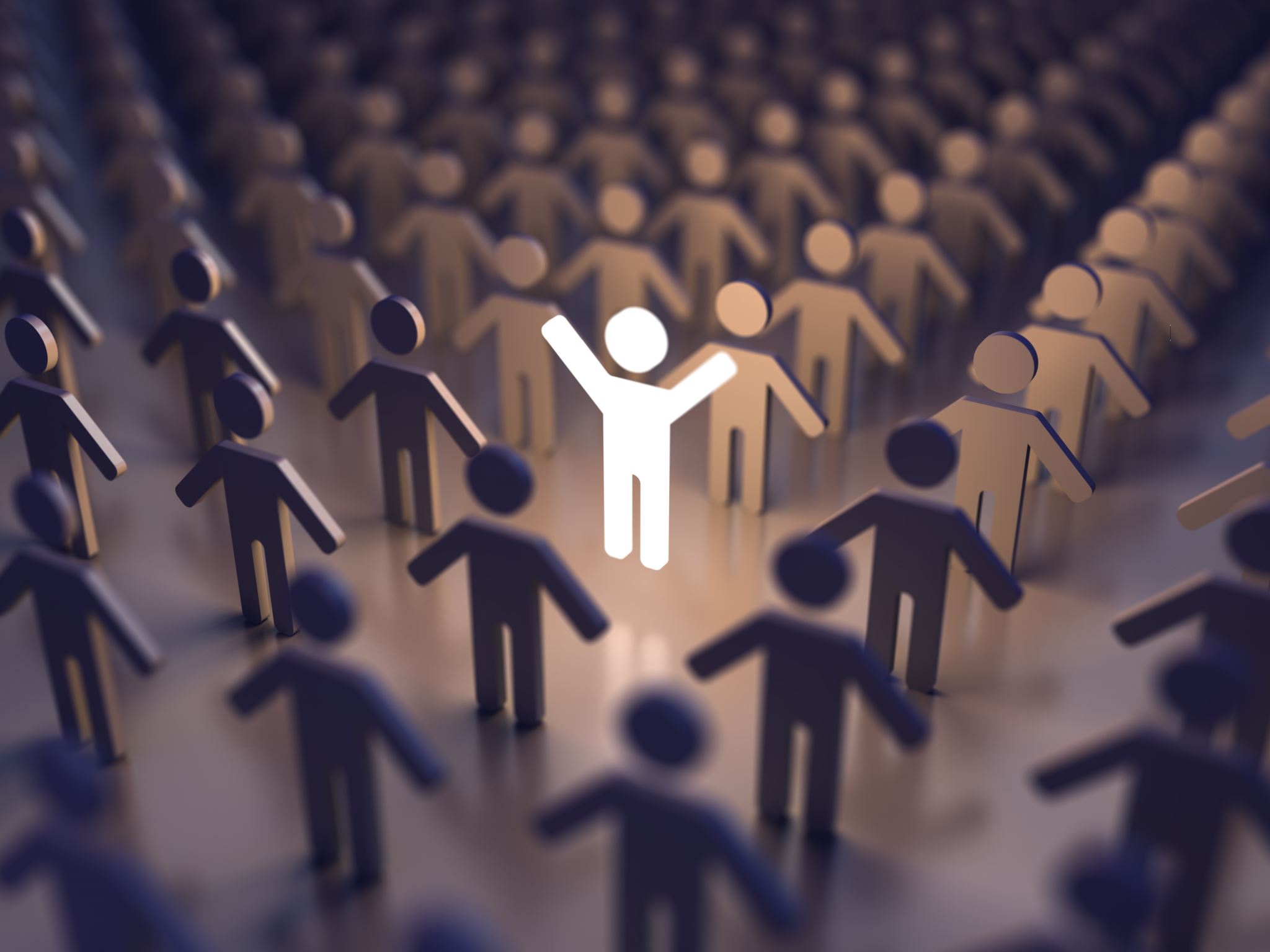 LEADING THROUGH CHANGE
AREAS OF CHANGE TO CONSIDER
GATHERING DIFFERENTLY
REACHING THE DIGITAL WORLD
100,000 + CHURCHES STARTED STREAMING

DIGITAL – ONLY (NOT COMING TO BLDG)
	Sick, Military, Former members, Covid, 			“Foreigners”

DIGITAL-TRANSITIONING

DUAL CITIZENS
REACHING THE DIGITAL WORLD
SOCIAL MEDIA VEHICLES
FACEBOOK – 2.7 BIL, BUILDING RELATIONSHIP & BRAND

TWITTER – 353 MILLION

INSTAGRAM -1.2 BIL, BUILD RELATIOSNHIPS, IMAGES/VIDEO
SOCIAL MEDIA VEHICLES
TIKTOK – 689 MIL, VIDEO, AGES 18-24

YOUTUBE – 2.3 BIL, VIDEO
RECONNECT WITH COMMUNITY
RECONNECT WITH COMMUNITY
HANDWRITTEN LETTERS TO RESIDENTS

FACEBOOK ADS BY ZIP CODES

PRAYING FOR THE COMMUNITY 
	(ROMANS ROAD – 312 BC, APPIAN WAY, 50,000 MILES)
MAKING CHANGE HAPPEN
CLOSING THOUGHTS
Q & A
PASTORSANDERS@COX.NET

504-579-4499